內在環境：優勢或弱勢？
什麼樣的組織可以主動掌握機會克服威脅？抑或被動跟隨趨勢抵禦威脅？
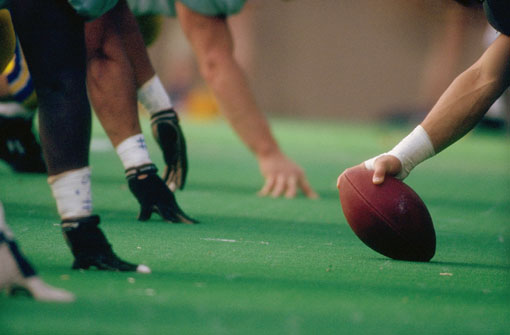 1
第一型：效率型組織
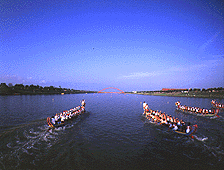 2
第二型：學習型組織
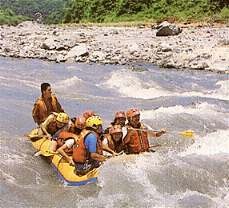 3
第三型：創新型組織
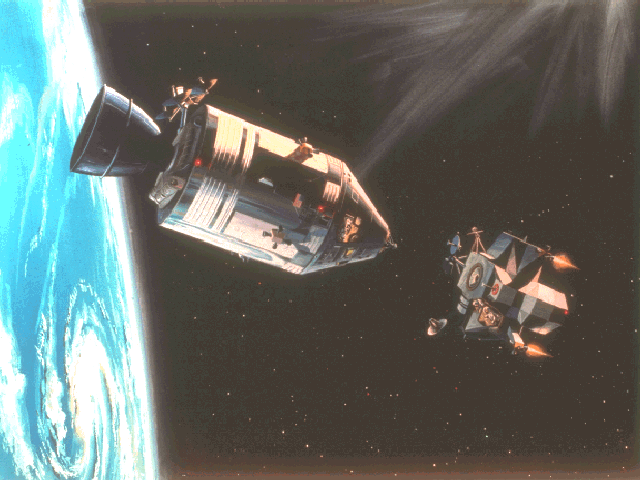 4
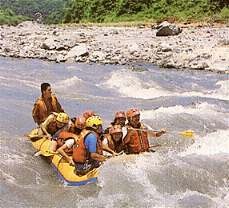 您的企業應是那一種情境：
1. 東山河龍舟競賽
2. 秀姑巒溪泛舟競賽
3. 太空船競賽
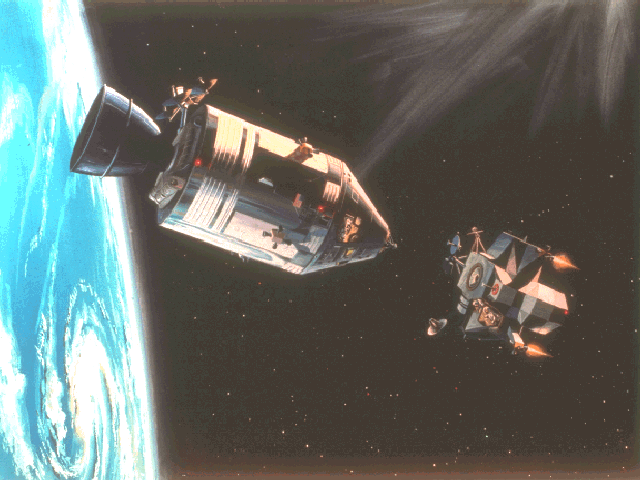 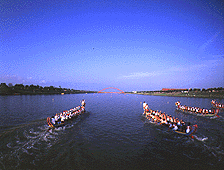 5
內在環境：優勢或弱勢？
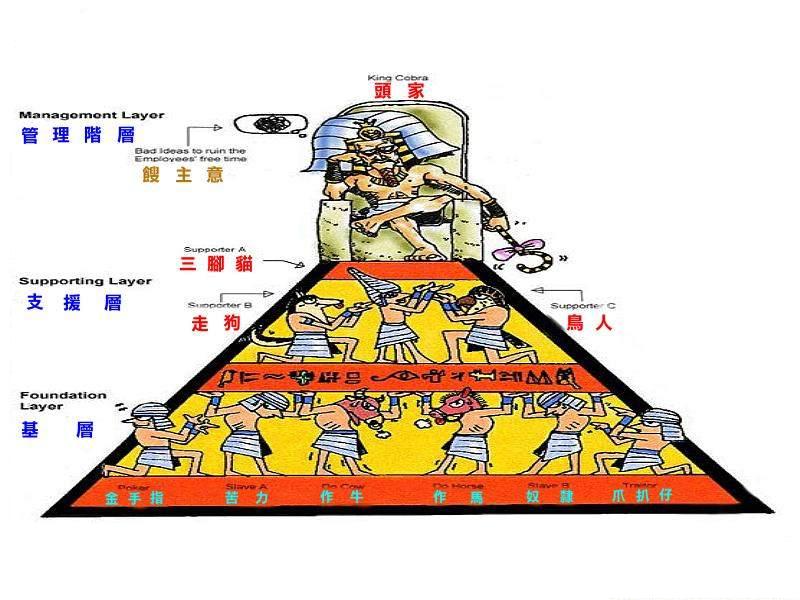 6
組織三型的特質
熱誠創業、生存發展
集權領導、魄力決斷
機會游擊、資源效率
功能營運、資料管理
功能結構、專業分工
功能技能、訓練精進
單一專業、聽命行事
卓越管理、茁壯成長
團隊領導、共識凝聚
滲透擴張、規模經濟
企業營運、資訊管理
流程結構、自律協調
整合技能、組織學習
多元專業、自動自發
企業責任、價值創新
智識領導、開創典範
佔有未來、彈性速應
產業營運、智識管理
多元結構、重組再生
產業技能、產業研發
創新專業、企業菁英
3 共同價值觀與願景
2 領導風格
4  競爭策略
7  營運系統
6  組織結構
5  作業技術
1 人員素質
效率型組織      效益型組織     創新型組織
(供不應求的時代   供過於求的時代   創造個人化需求時代)
硬
 S
軟
 S
7
組織轉型的要點
轉型
之苦
轉型
之苦
A
市場
平均
績效
B
C
競爭優勢：     成本
/ 收益
成本
/收益
成本’/收益’
就現有成本結構的改善  就現有收益結構的改善  新成本結構與新收益結構
精進方式：     功能專業的精       專業整合的精                  創業專業的精
人力特點：少數單一專業人組合 多數多元專業人整合  多數異質專業人創合
轉型利器：    人的教育訓練         組織的學習                  企業智識的管理
典範發展：      建立典範                 強化典範                        超越典範
                          從無到有                 就「有」的落實            從「有」再超越
績效 = 
    成本 / 收益
組織類型：     A：效率型組織          B：效益型組織                 C：創新型組織
8
組織轉型的對策
篩選記錄
知識管理
交流分享
知識創造
系統思考
心智模式
組織學習
共同願景
自我超越
團隊學習
產
銷
財
營運控管
人
發
創
新
型
組
織
效
益
型
組
織
效
率
型
組
織
9
二十世紀與二十一世紀企業特質比較
10
傳統型組織 vs. 知識型組織的七個“S”
資料來源：Merali, 2001
11
傳統型組織 vs. 知識型組織的七個“S” （續）
資料來源：Merali, 2001
12
傳統型組織 vs. 知識型組織的七個“S” （續）
資料來源：Merali, 2001
13
管理的智慧
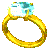 最好的管理是--沒有管理的管理，
最壞的管理也是--沒有管理的管理。
學習型組織是讓我們邁向知識型組織，甚或智慧型組織的踏腳石。

知識型組織追求知識的發展與應用，智慧型組織超越知識的範型，運用自如於無「形」。
14